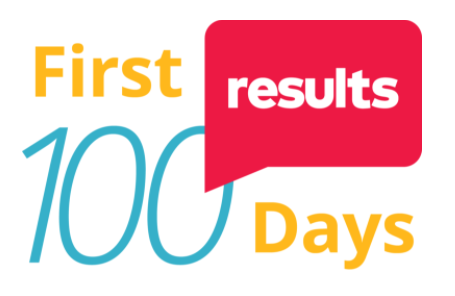 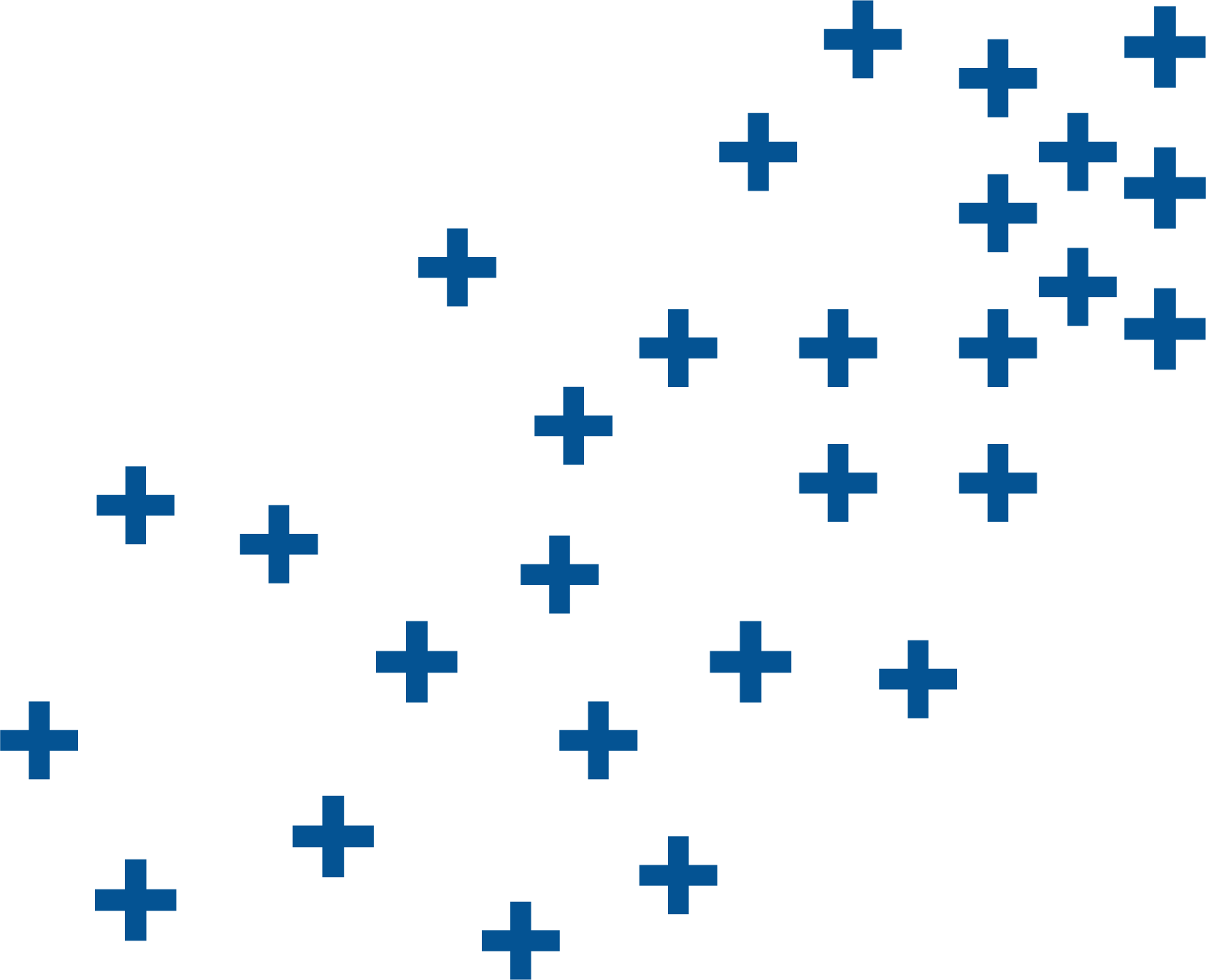 An Introduction to CPSP
Poverty & Policy Amidst COVID-19
Megan Curran, PhD
Megan Curran, Postdoctoral Research Scientist
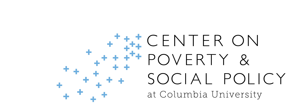 About the Center on Poverty & Social Policy
Mission: The Center on Poverty and Social Policy (CPSP) at the Columbia School of Social Work produces cutting-edge research to advance our understanding of poverty and the role of social policy in the United States and in New York City.
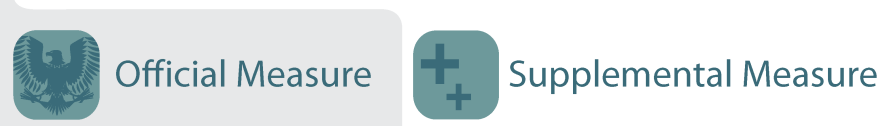 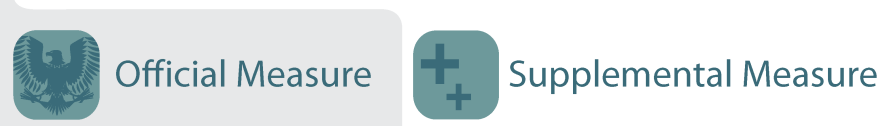 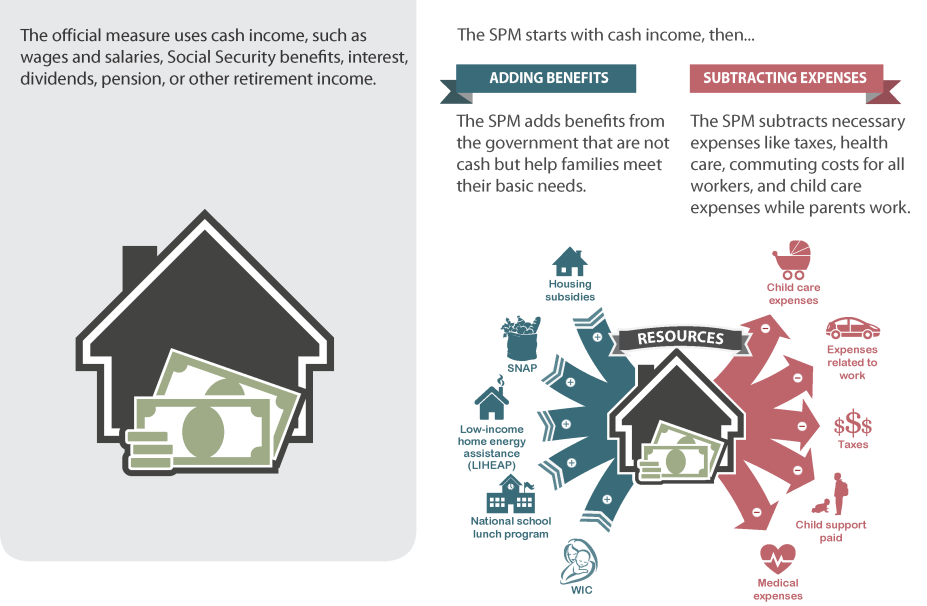 (SPM)
(OPM)
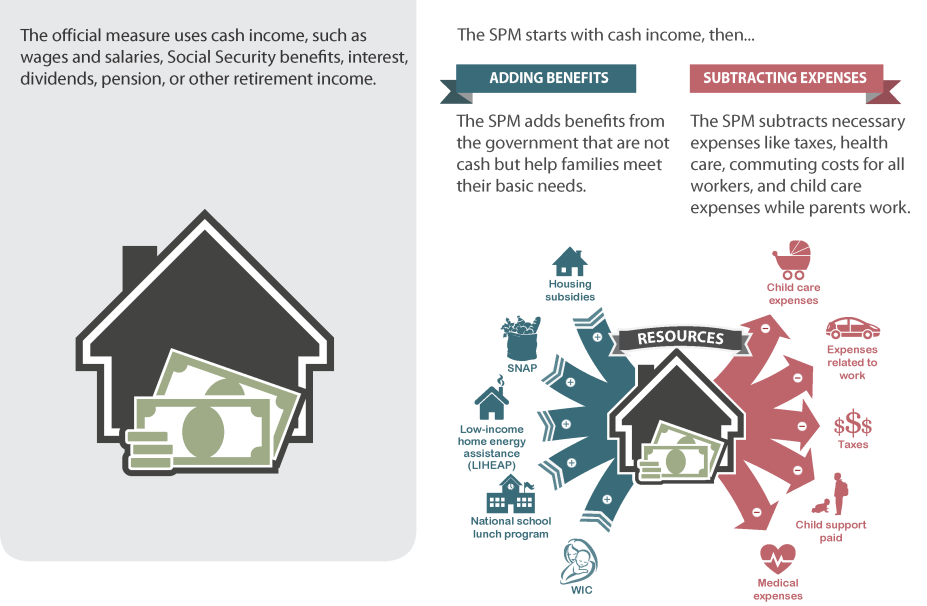 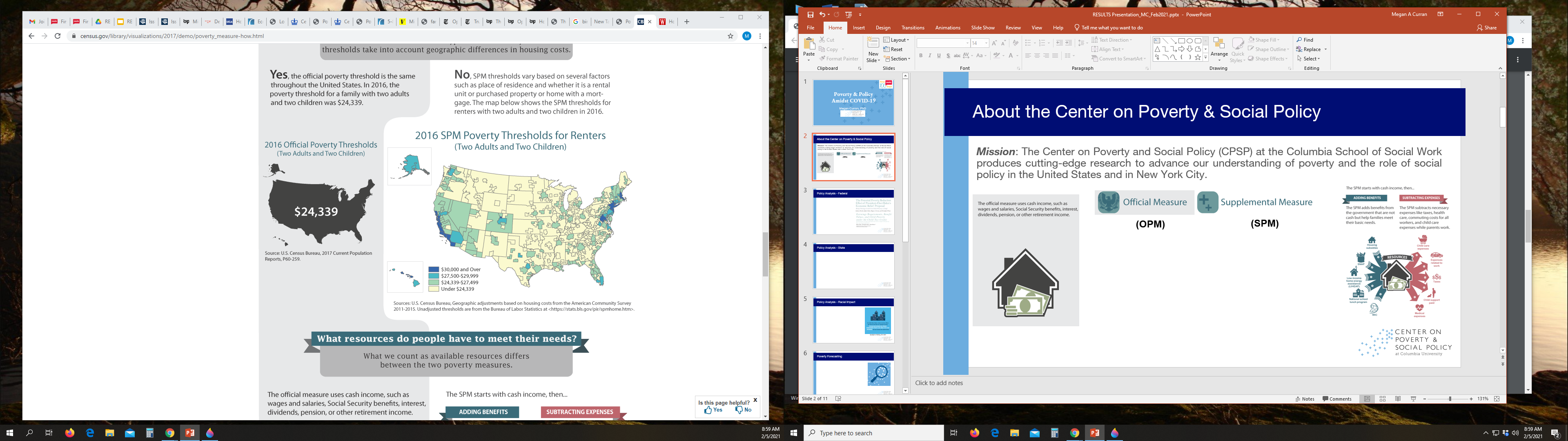 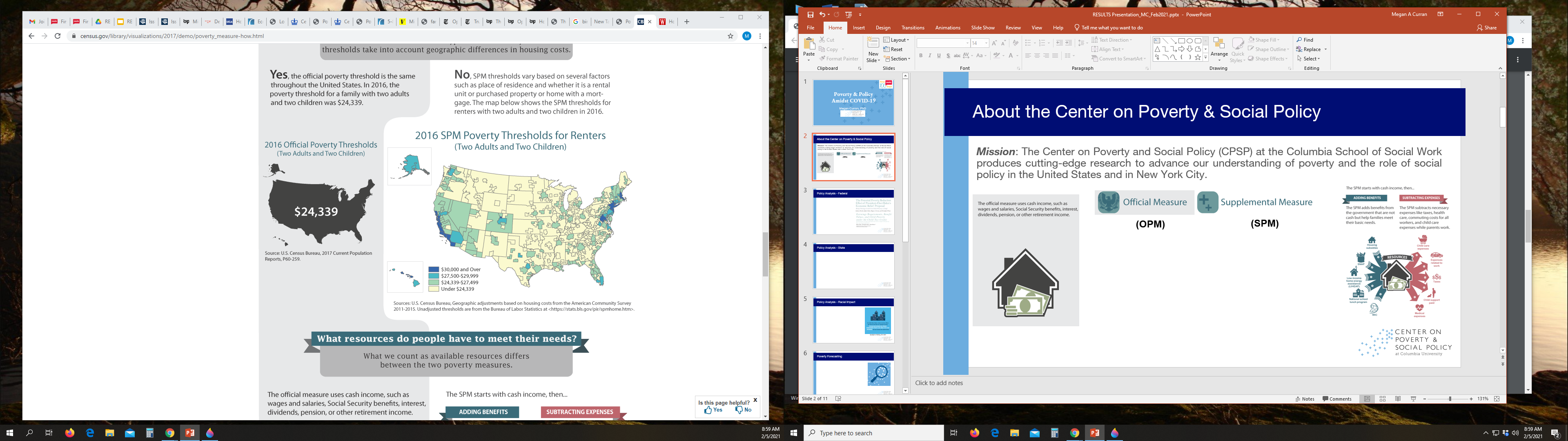 For images & more information, see US Census Bureau
3 Ways CPSP Is Measuring Poverty During COVID-19
Traditional SPM poverty analysis
Use annual data available on a one-year lag (e.g. 2019 data available to use in 2020)
Assess impact of policy on poverty within a one-year window
Forecasting ‘real-time’ monthly SPM poverty estimates
Use combination of monthly data (e.g. income surveys, unemployment rates, unemployment benefits receipt, etc) 
Assess changes in family income & poverty rates by month
Monthly SPM poverty threshold = annual SPM income threshold (e.g. approx. $28,000) divided by 12
Forecasting ‘real-time’ annual SPM poverty estimates
Use combination of data, including unemployment rates
Project family income & poverty rates for the current year (e.g. what might 2021 poverty look like?)
Monthly Poverty During COVID-19
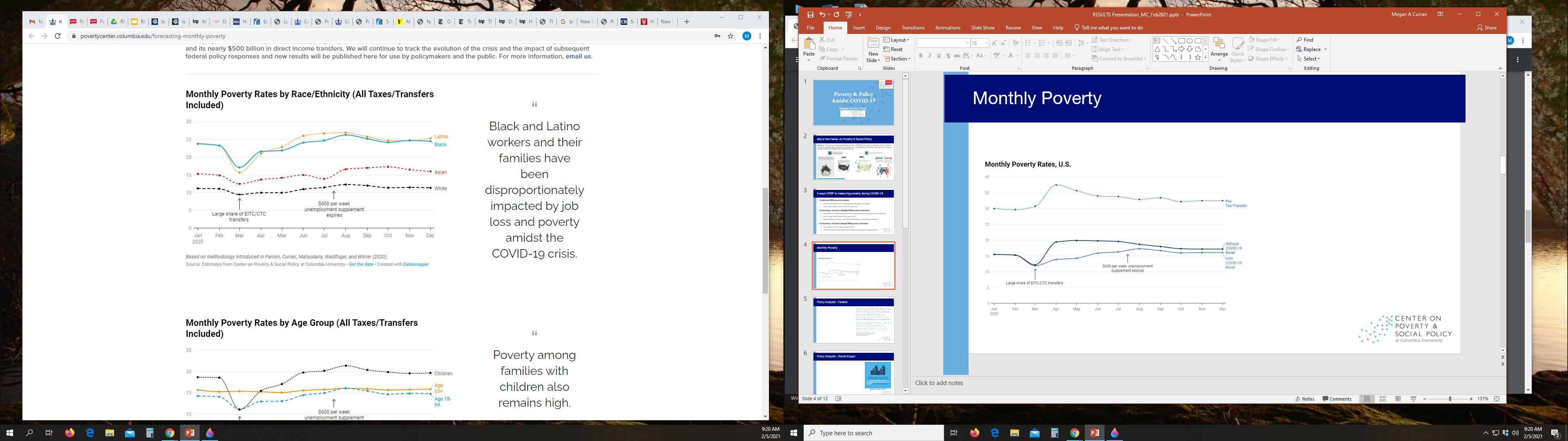 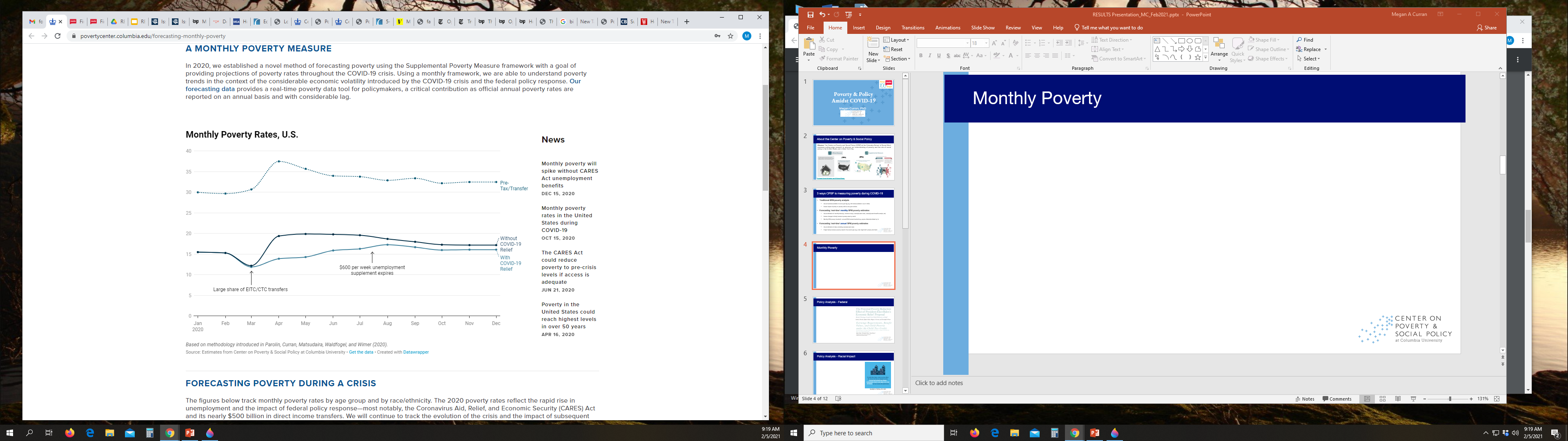 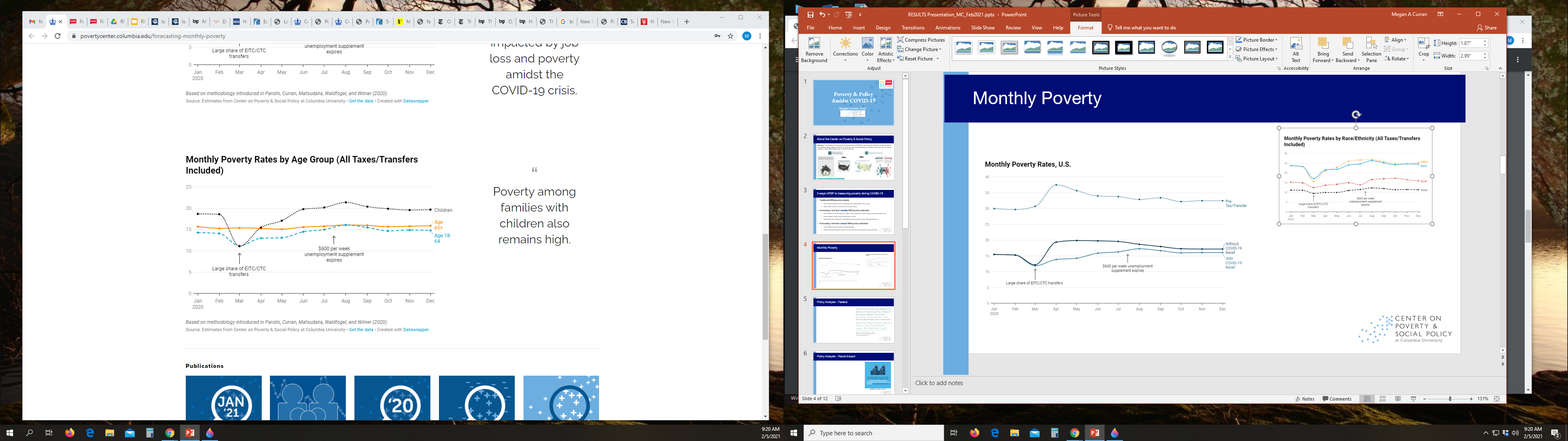 For more, visit:
https://www.povertycenter.columbia.edu/forecasting-monthly-poverty
Assessing the American Relief Plan
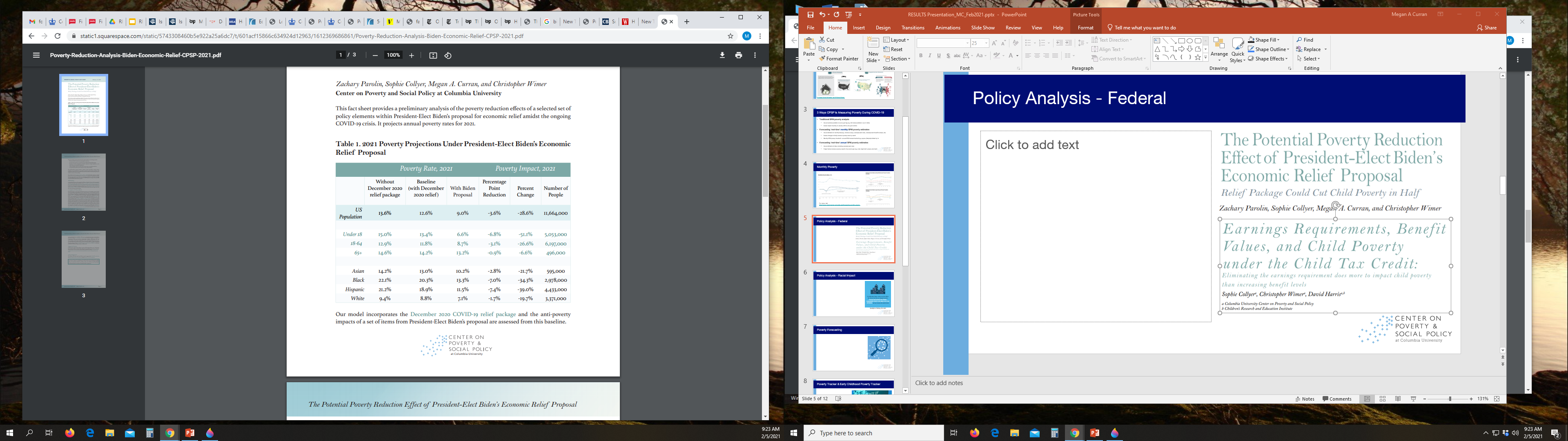 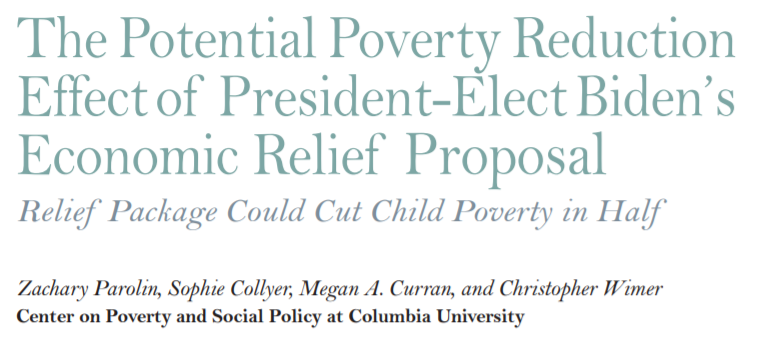 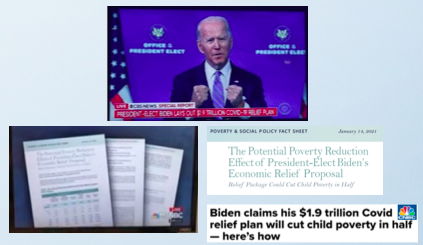 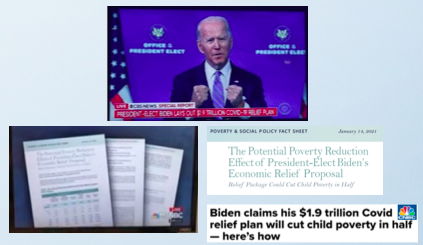 Child Tax Credit: Who’s Currently Left Out?
One-third of all children are in families who earn too little to receive the full Child Tax Credit
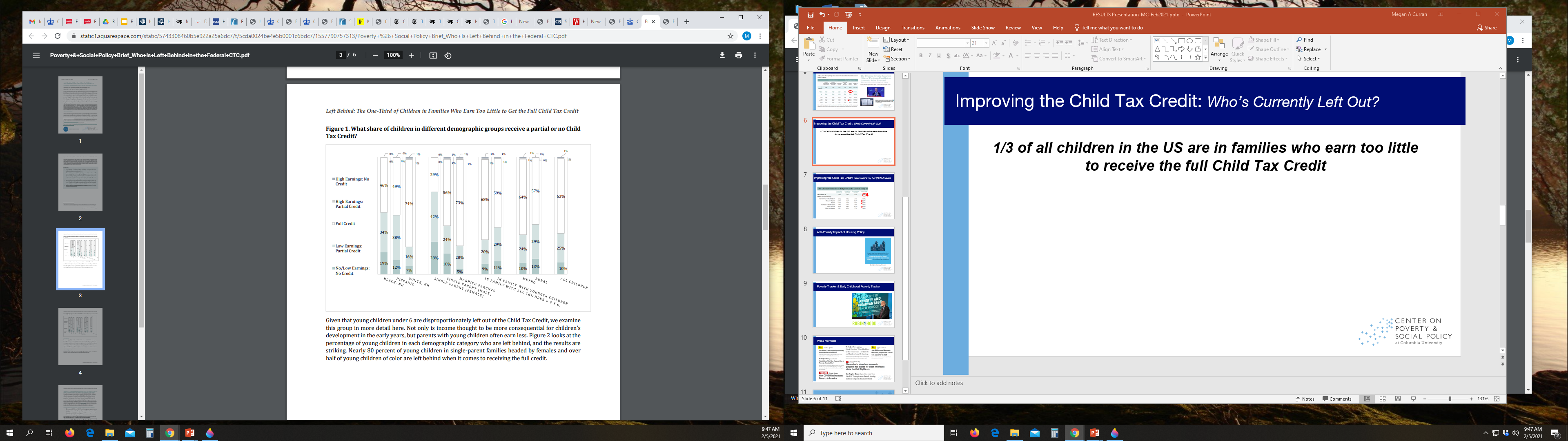 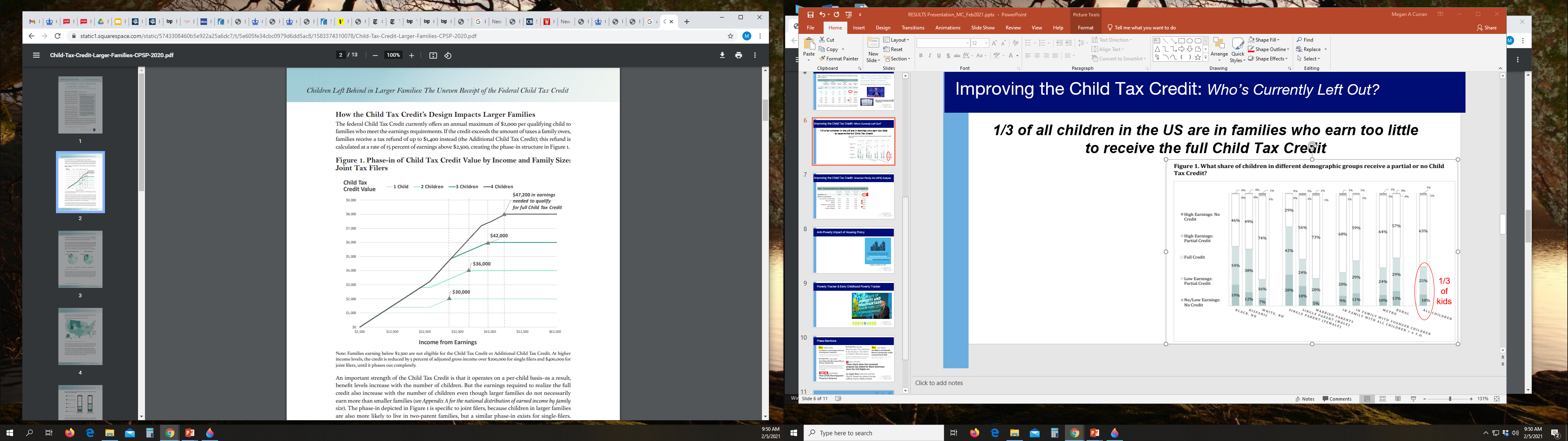 1/3 of kids left out
Improving the Child Tax Credit: American Family Act (AFA) Analysis
Proposed changes:
increase benefit value for all children, with extra bump for young children under age 6
make it fully available to children in families with the lowest incomes
pay it out monthly
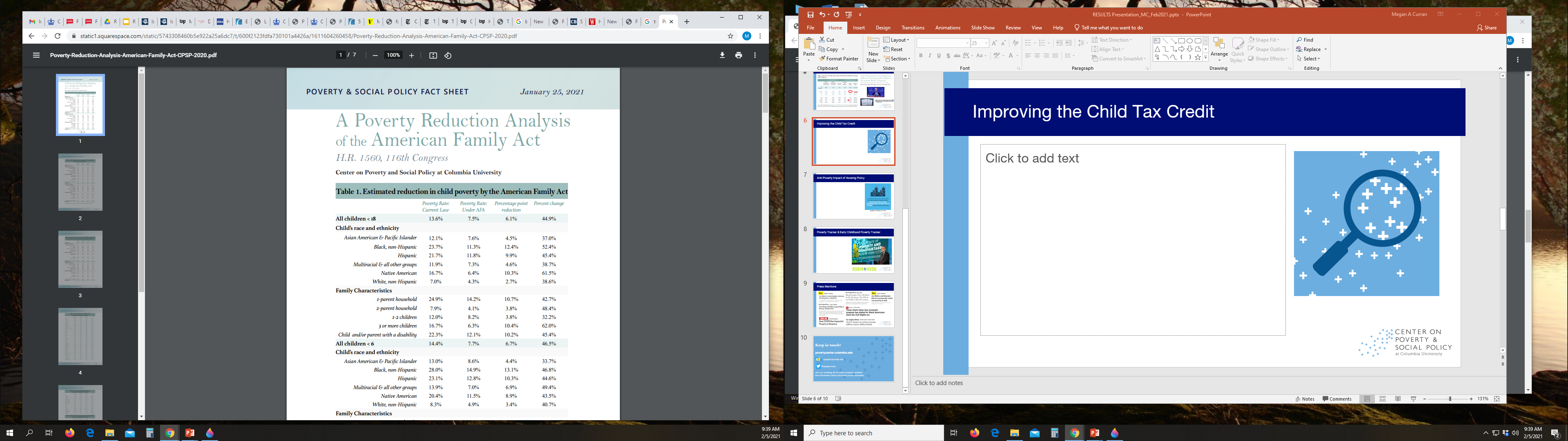 Analysis led by CPSP Research Director: Sophie Collyer
CPSP Child Tax Credit Resources
CPSP policy briefs explaining:
The national profile of the children currently left out of the Child Tax Credit HERE & HERE 
How many children are left out (i.e. would benefit from Child Tax Credit reform) by state & Congressional district HERE

CPSP fact sheets: HERE
A breakdown of the anti-poverty impact of a reform like the American Family Act by:
Children’s race and ethnicity; family structure and size (# of parents & # of children); immigration status; whether or not someone in the household has a disability (national numbers)
The % and number of families who would be moved out of poverty (below 100% SPM), deep poverty (below 50% SPM), and near-poverty (between 100-200%SPM) (state numbers)
Expanding Access to Housing Assistance: Section 8
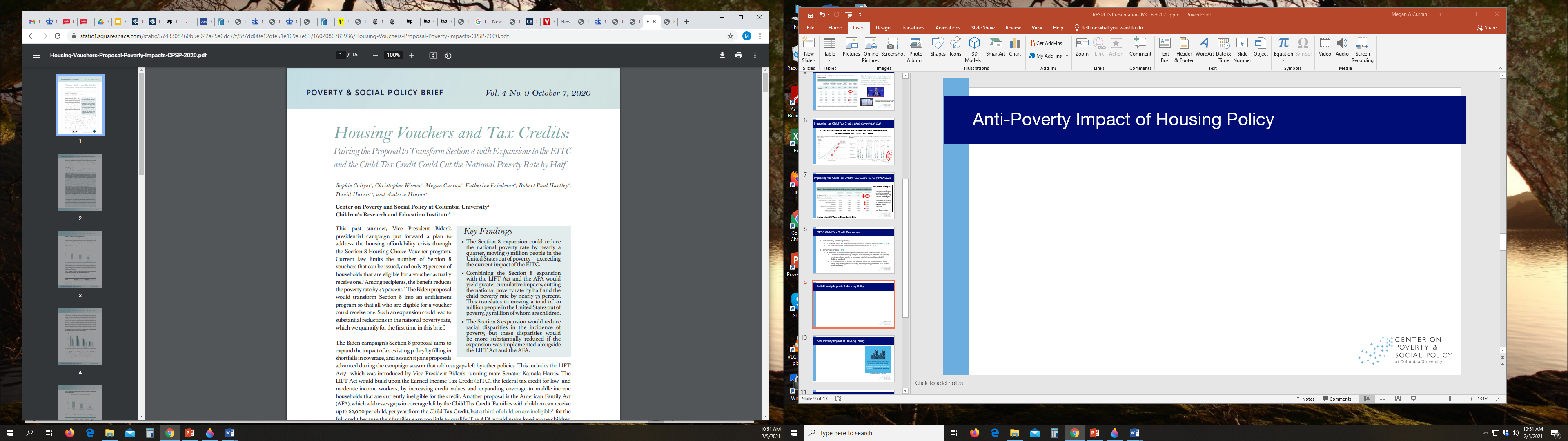 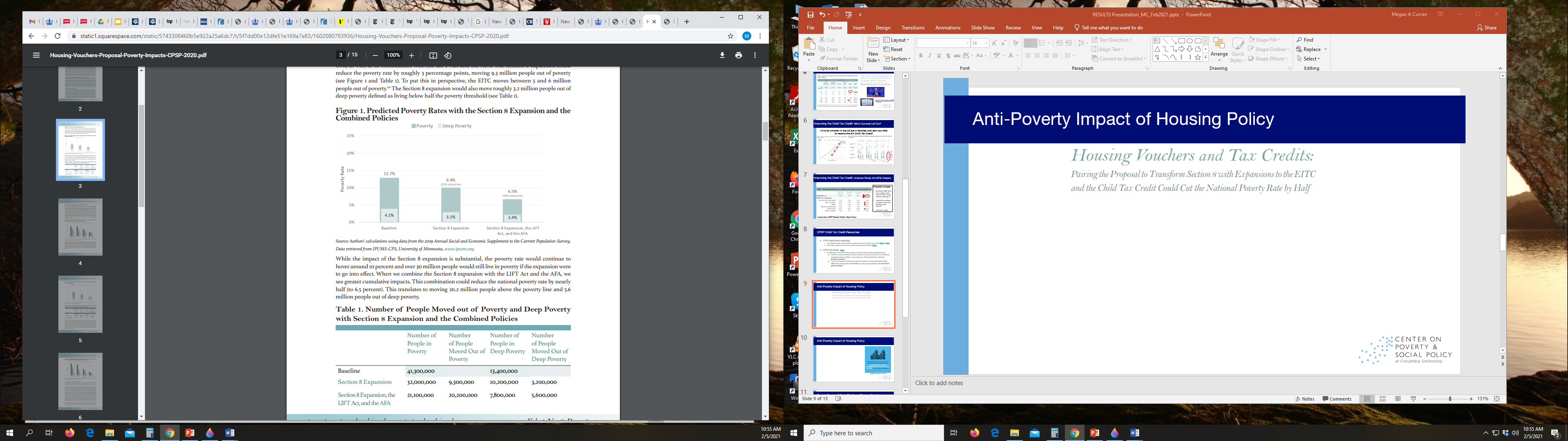 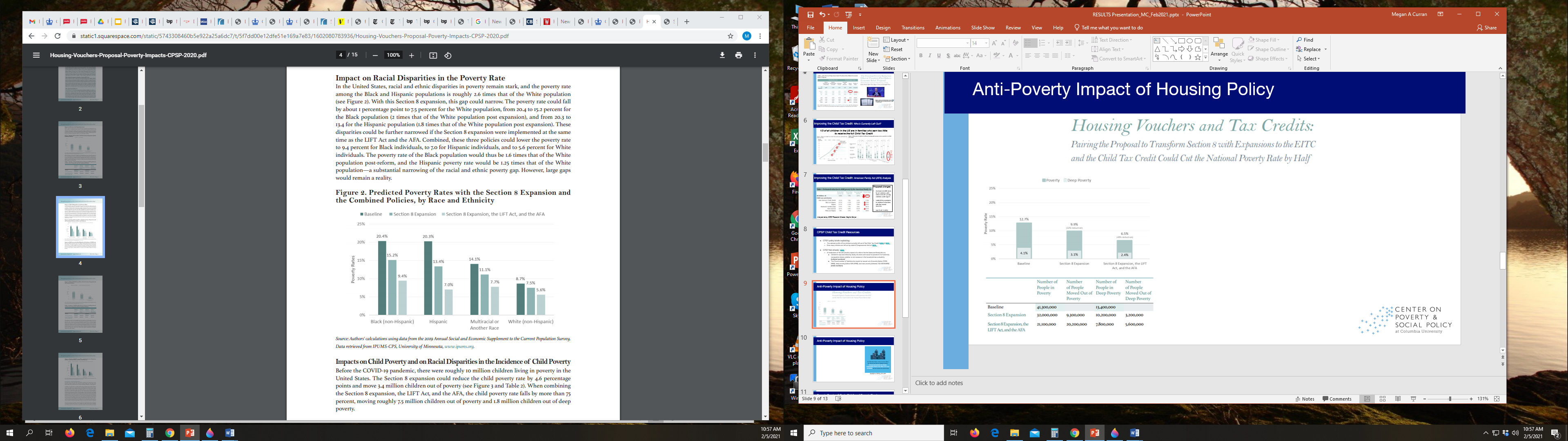 Cuts Hispanic poverty by two-thirds
Cuts Black poverty in half
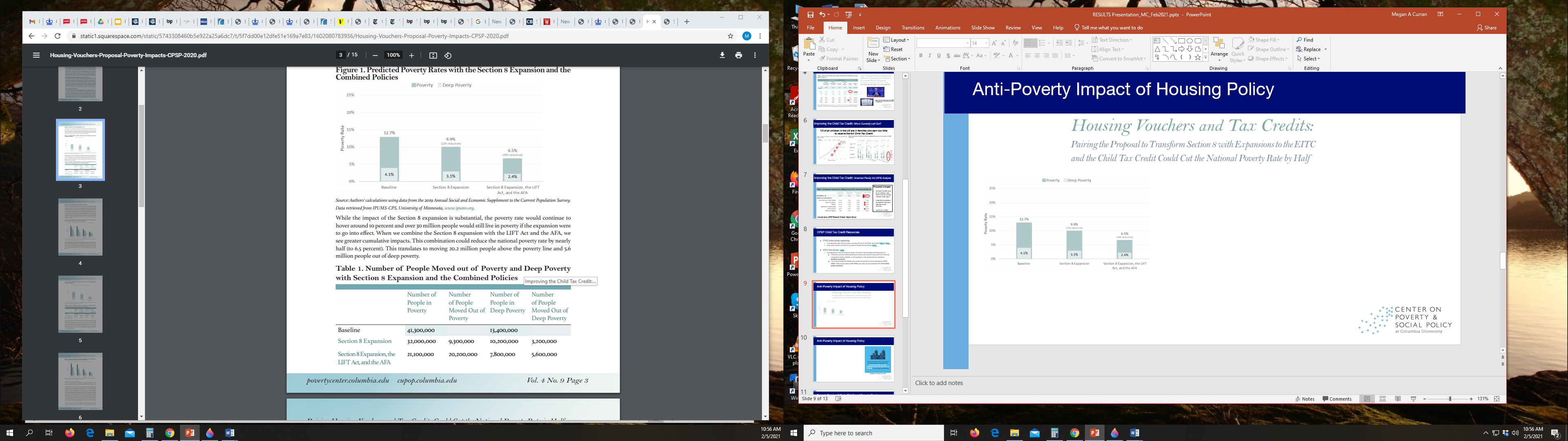 & helps reduce the racial poverty gap
Impact of Housing Assistance on Children: Section 8
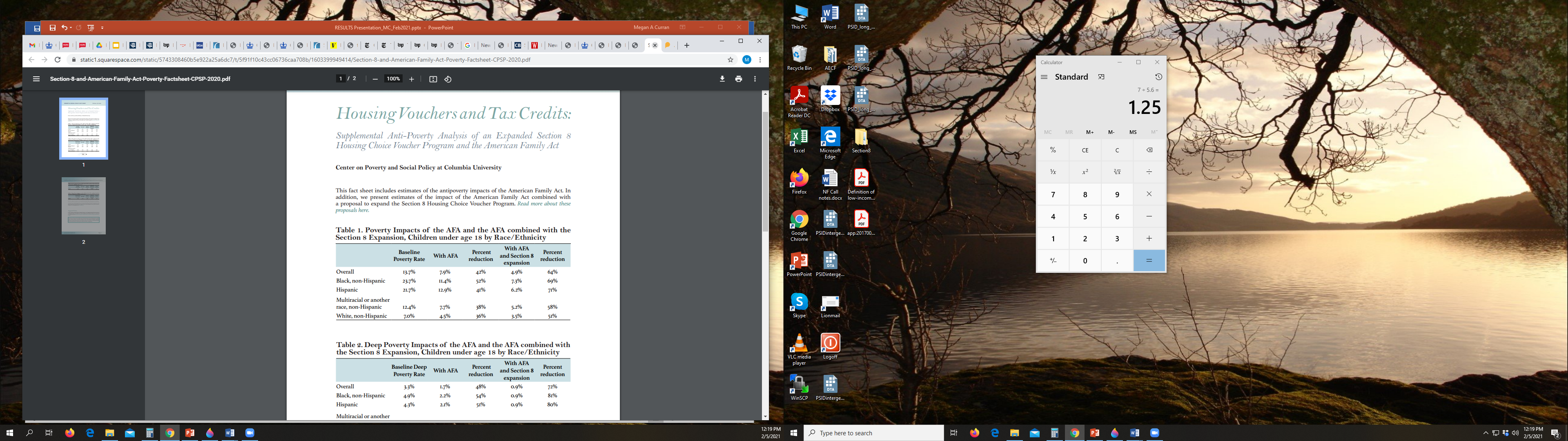 Combining a Child Tax Credit expansion with Section 8 housing voucher expansion cuts child poverty for all children & helps narrow the racial child poverty gap
NY: Poverty Tracker & Early Childhood Poverty Tracker
If you’re in NY, follow our state & local work:
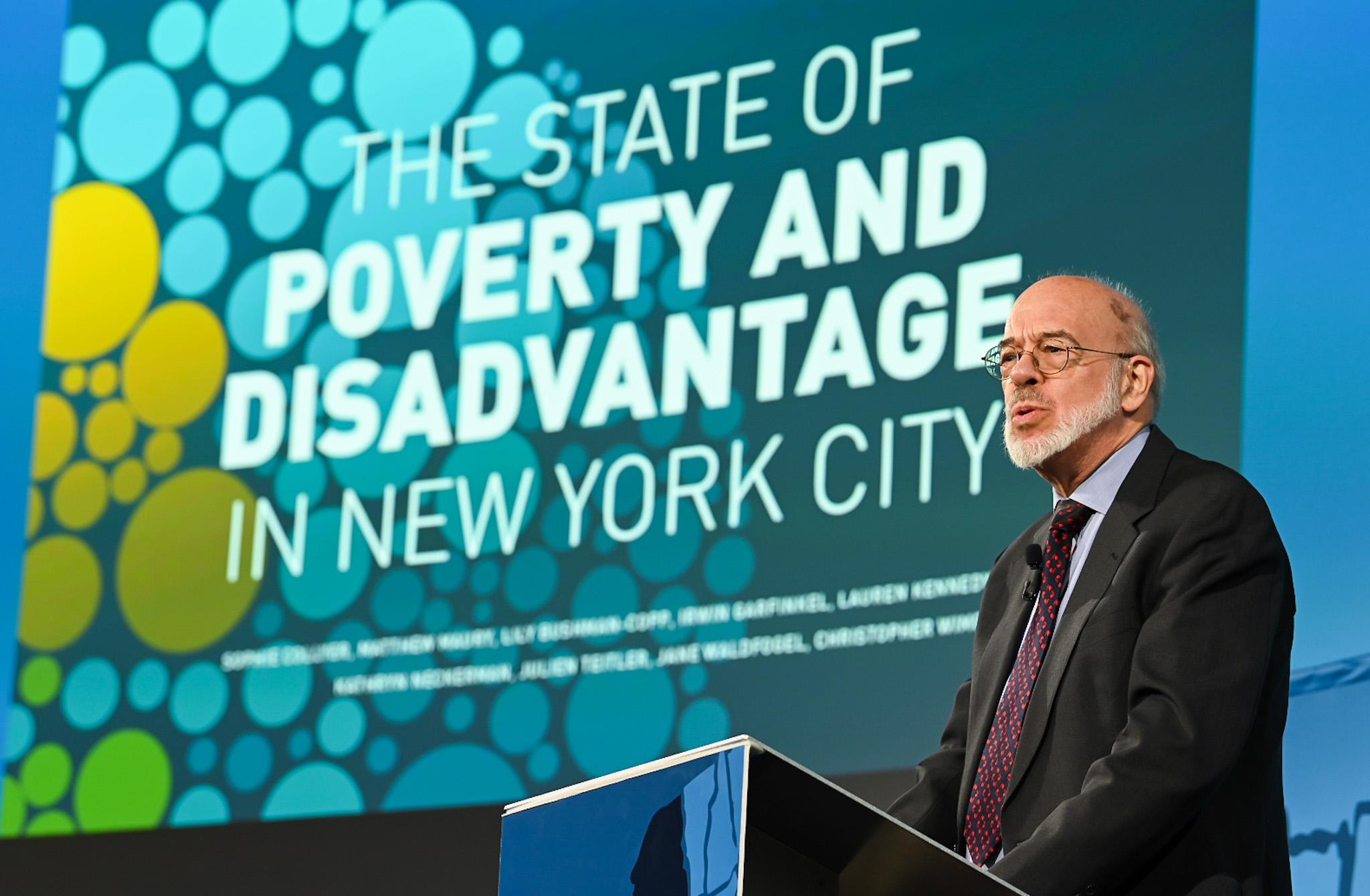 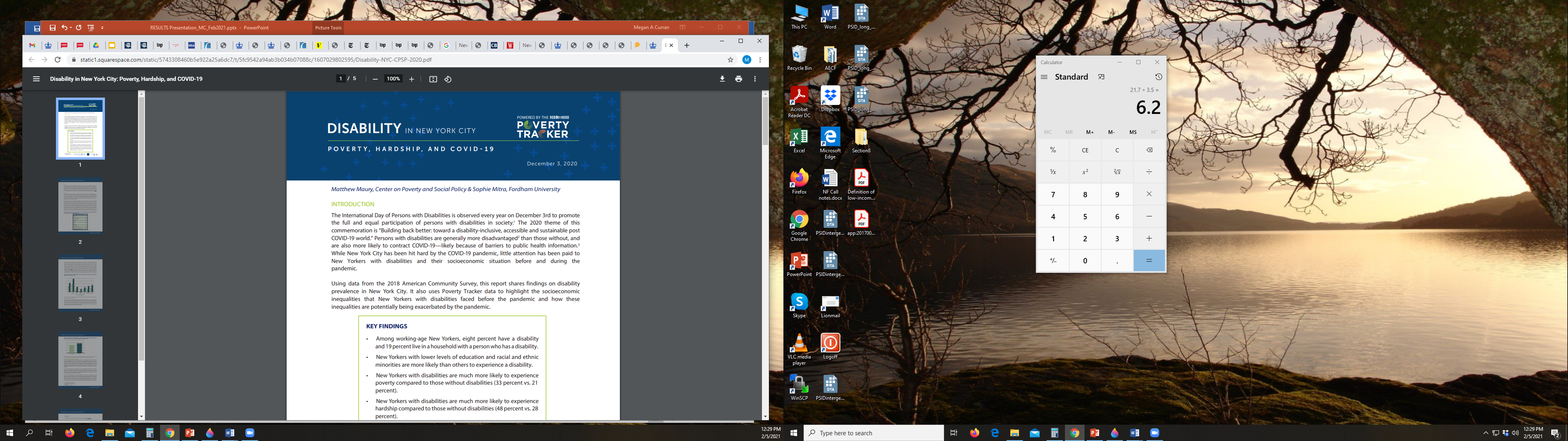 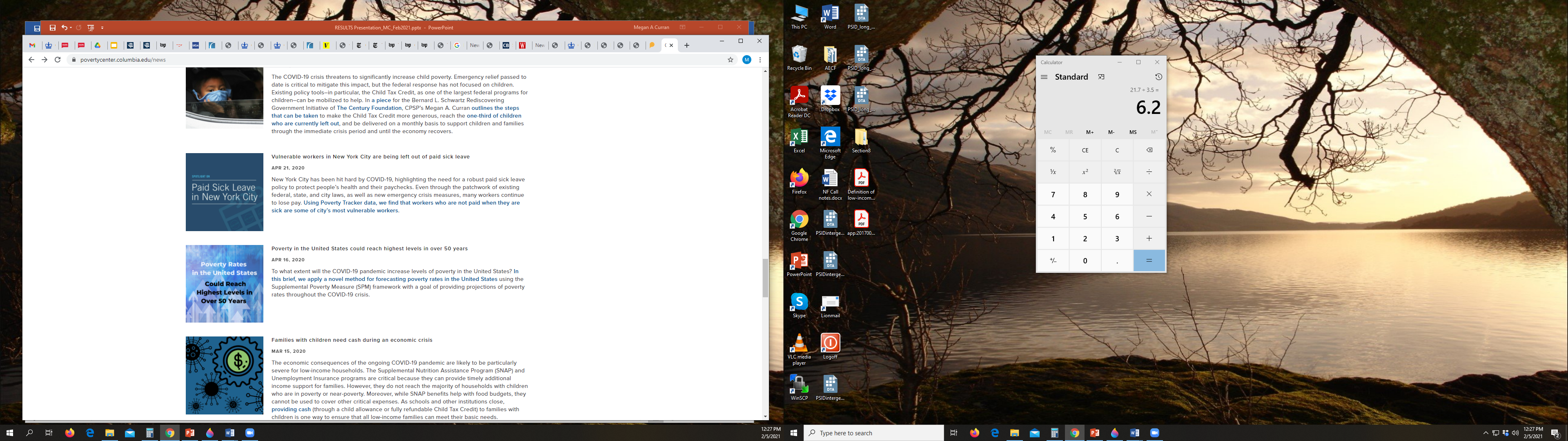 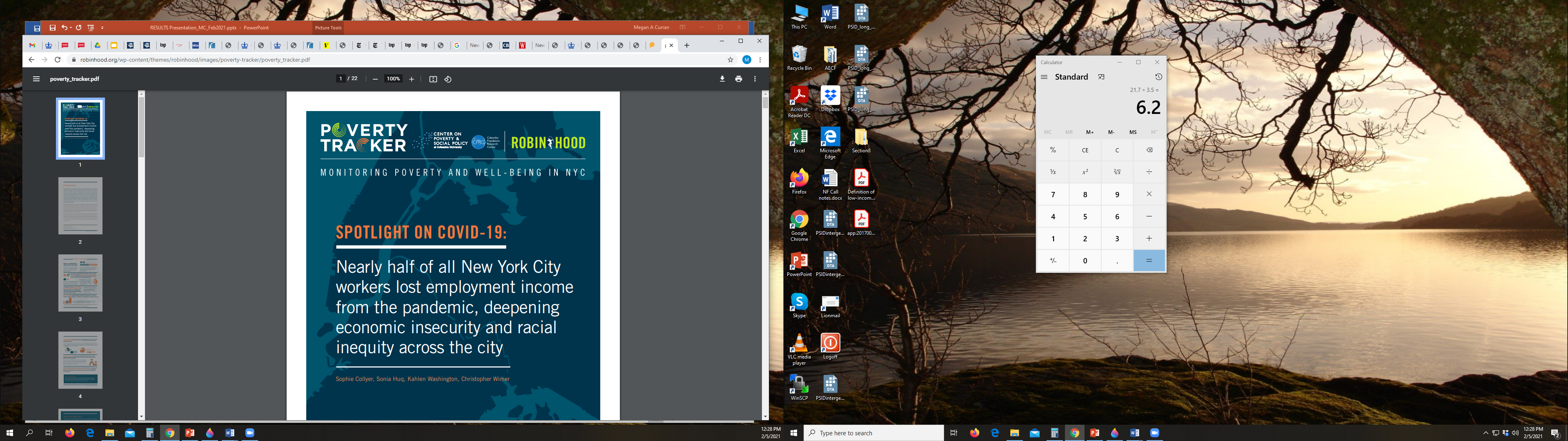 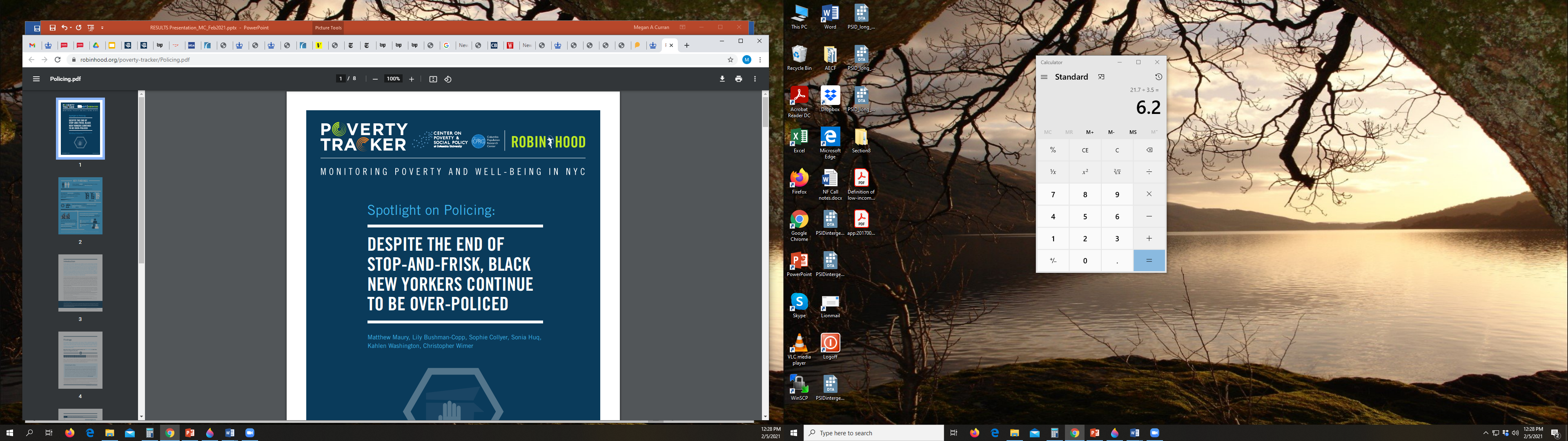 In partnership with
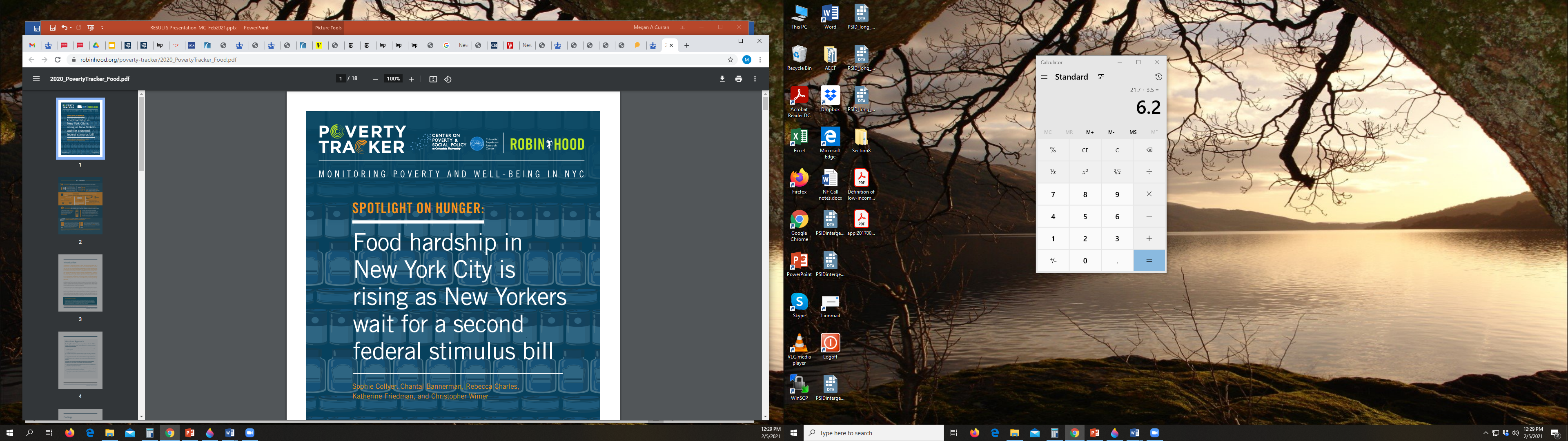 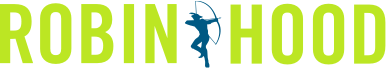 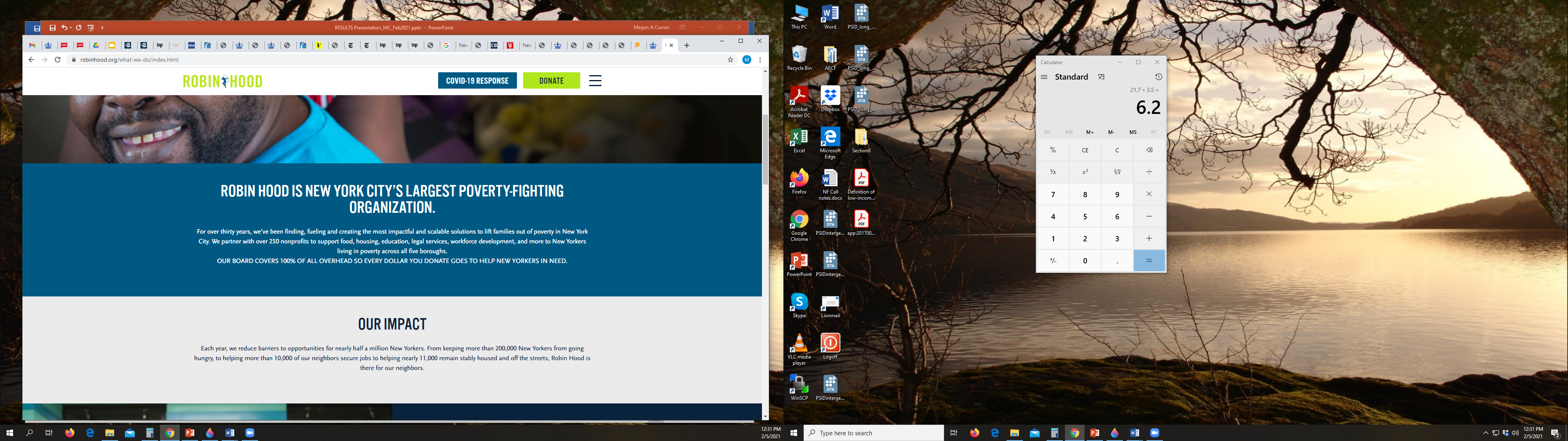 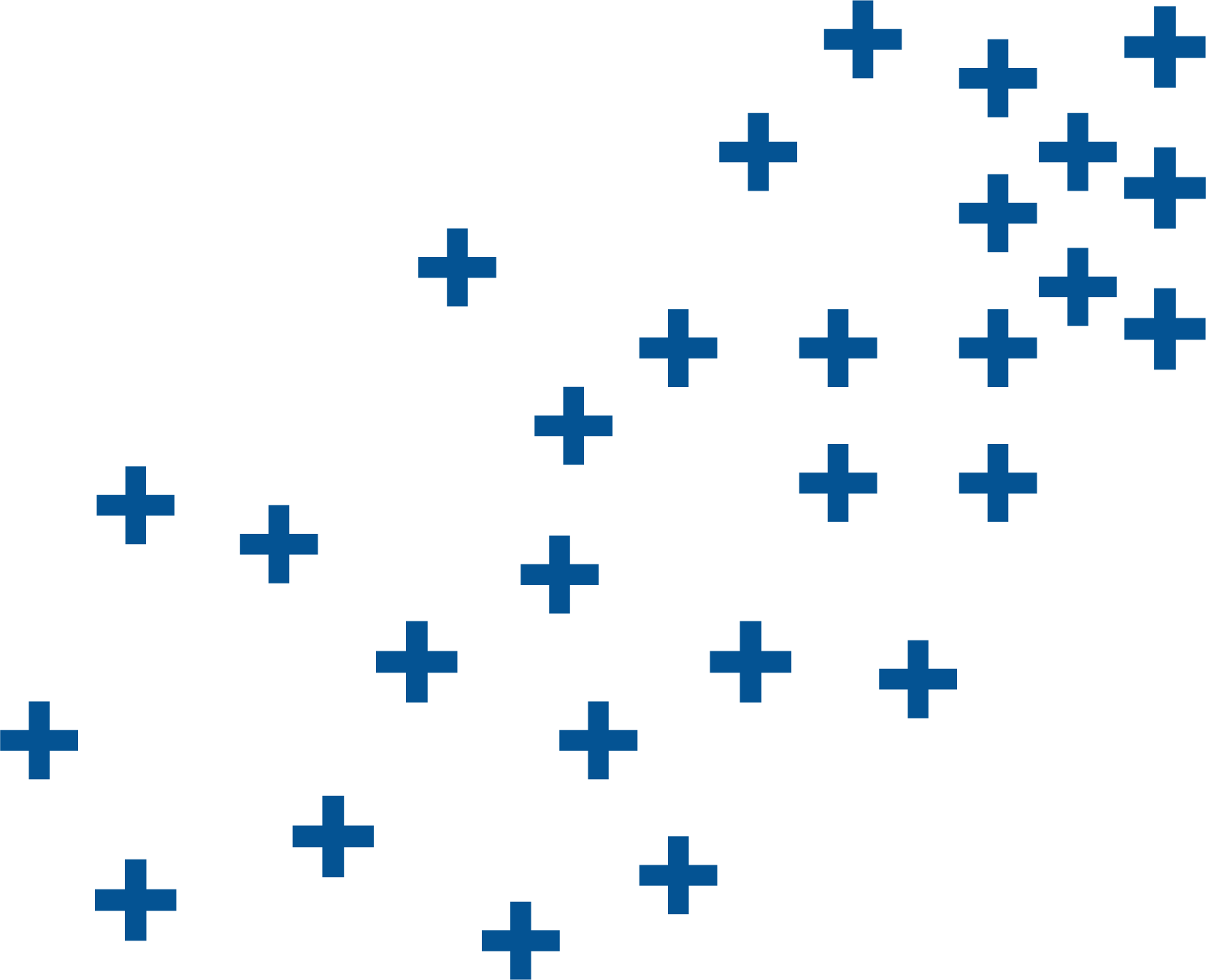 Keep in touch!

povertycenter.columbia.edu 

             cpsp@columbia.edu

          @cpsppoverty
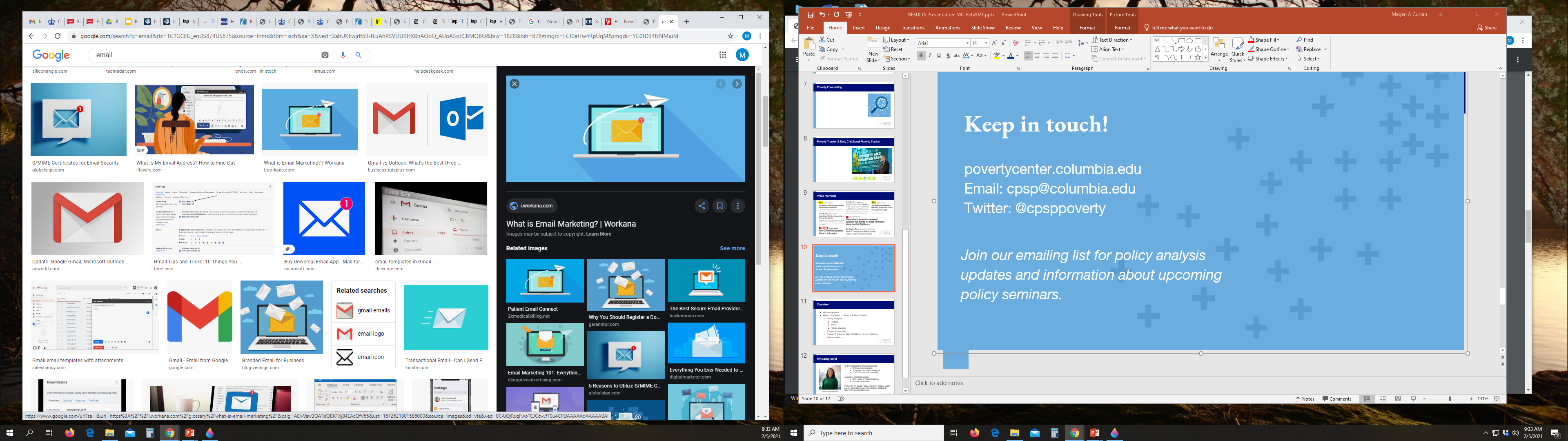 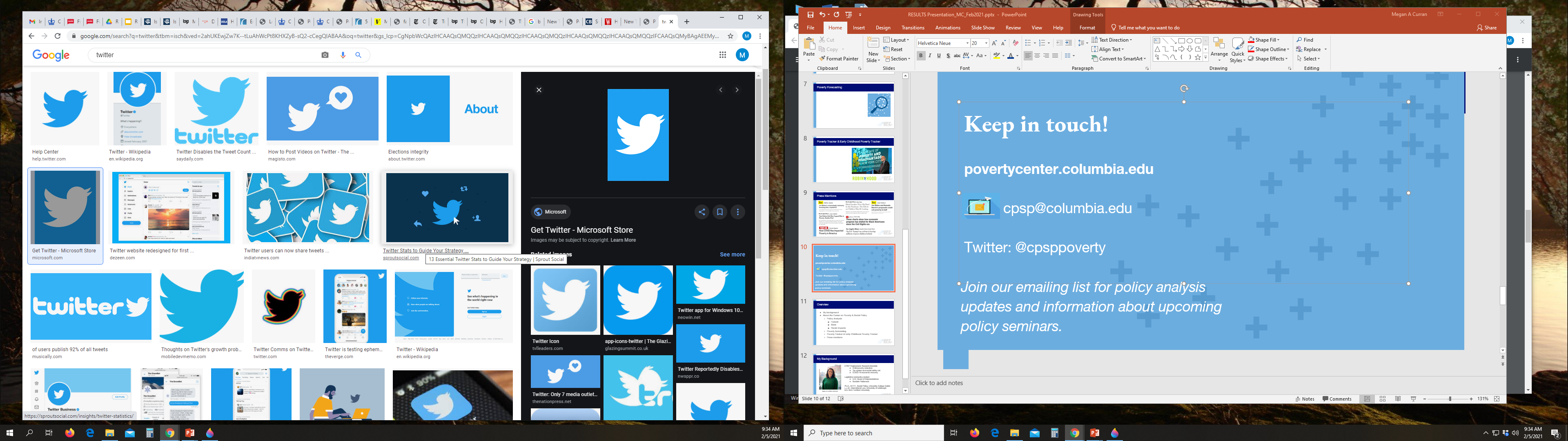 Join our emailing list for policy analysis updates and information about upcoming policy seminars.